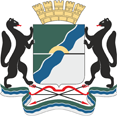 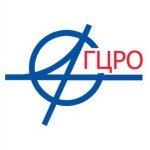 «Управление дошкольной образовательной организацией в соответствии с требованиями законодательства»
Сысалова Ольга Филипповна,
заместитель директора МКУДПО «ГЦРО»
февраль 2021
Цель проверок Минобрнауки НСО

Контроль за соблюдением лицензиатом лицензионных требований и условий

Осуществление федерального государственного надзора в сфере образования
Кодекс Российской Федерации об административных правонарушениях
Статья 9.13. Уклонение от исполнения требований к обеспечению доступности для инвалидов объектов социальной, инженерной и транспортной инфраструктур и предоставляемых услуг
Уклонение от исполнения требований к обеспечению доступности для инвалидов объектов социальной, инженерной и транспортной инфраструктур и предоставляемых услуг - влечет наложение административного штрафа на должностных лиц в размере от двух тысяч до трех тысяч рублей; на юридических лиц - от двадцати тысяч до тридцати тысяч рублей.
Кодекс Российской Федерации об административных правонарушениях
Статья 19.20 Осуществление деятельности, не связанной с извлечением прибыли, без специального разрешения (лицензии)1. Осуществление деятельности, не связанной с извлечением прибыли, без специального разрешения (лицензии), если такое разрешение (лицензия) обязательно (обязательна), -влечет предупреждение или наложение административного штрафа на граждан в размере от пятисот до одной тысячи рублей; на должностных лиц - от тридцати тысяч до пятидесяти тысяч рублей или дисквалификацию на срок от одного года до трех лет;
Кодекс Российской Федерации об административных правонарушениях
Статья 19.20 Осуществление деятельности, не связанной с извлечением прибыли, без специального разрешения (лицензии)2. Осуществление деятельности, не связанной с извлечением прибыли, с нарушением требований и условий, предусмотренных специальным разрешением (лицензией), если такое разрешение (лицензия) обязательно (обязательна), -влечет предупреждение или наложение административного штрафа на граждан в размере от трехсот до пятисот рублей; на должностных лиц - от пятнадцати тысяч до двадцати пяти тысяч рублей; на лиц, осуществляющих предпринимательскую деятельность без образования юридического лица, - от пяти тысяч до десяти тысяч рублей; на юридических лиц - от ста тысяч до ста пятидесяти тысяч рублей.
Кодекс Российской Федерации об административных правонарушениях
Статья 19.20 Осуществление деятельности, не связанной с извлечением прибыли, без специального разрешения (лицензии)3. Осуществление деятельности, не связанной с извлечением прибыли, с грубым нарушением требований и условий, предусмотренных специальным разрешением (лицензией), если специальное разрешение (лицензия) обязательно (обязательна), -влечет наложение административного штрафа на должностных лиц в размере от двадцати тысяч до тридцати тысяч рублей; на лиц, осуществляющих предпринимательскую деятельность без образования юридического лица, - от десяти тысяч до двадцати тысяч рублей или административное приостановление деятельности на срок до девяноста суток; на юридических лиц - от ста пятидесяти тысяч до двухсот пятидесяти тысяч рублей или административное приостановление деятельности на срок до девяноста суток.
Кодекс Российской Федерации об административных правонарушениях
Статья 19.30. Нарушение требований к ведению образовательной деятельности и организации образовательного процесса
1. Нарушение установленных законодательством об образовании требований к ведению образовательной деятельности, выразившееся в ведении образовательной деятельности представительствами образовательных организаций или нарушении правил оказания платных образовательных услуг, -
влечет наложение административного штрафа на должностных лиц в размере от тридцати тысяч до пятидесяти тысяч рублей; на юридических лиц - от ста тысяч до двухсот тысяч рублей.
2. Реализация не в полном объеме образовательных программ в соответствии с учебным планом либо неправомерный отказ в выдаче документов об образовании и (или) о квалификации -
влечет наложение административного штрафа на должностных лиц в размере от двадцати тысяч до сорока тысяч рублей; на юридических лиц - от пятидесяти тысяч до ста тысяч рублей.
Кодекс Российской Федерации об административных правонарушениях
Статья 19.30. Нарушение требований к ведению образовательной деятельности и организации образовательного процесса
3. Выдача организацией, осуществляющей образовательную деятельность, по не имеющим государственной аккредитации образовательным программам документов об образовании, документов об образовании и о квалификации установленного в соответствии с законодательством об образовании образца -
влечет наложение административного штрафа на должностных лиц в размере пятидесяти тысяч рублей или дисквалификацию на срок от шести месяцев до одного года; на юридических лиц - от ста тысяч до пятисот тысяч рублей.
4. Умышленное искажение результатов государственной итоговой аттестации и предусмотренных законодательством об образовании олимпиад школьников, а равно нарушение установленного законодательством об образовании порядка проведения государственной итоговой аттестации –влечет наложение административного штрафа на граждан в размере от трех тысяч до пяти тысяч рублей; на должностных лиц - от двадцати тысяч до сорока тысяч рублей; на юридических лиц - от пятидесяти тысяч до двухсот тысяч рублей.
Кодекс Российской Федерации об административных правонарушениях
Статья 19.30. Нарушение требований к ведению образовательной деятельности и организации образовательного процесса
5. Нарушение установленного законодательством об образовании порядка приема в образовательную организацию -  влечет наложение административного штрафа на должностных лиц в размере от десяти тысяч до тридцати тысяч рублей; на юридических лиц - от пятидесяти тысяч до ста тысяч рублей.
6. Совершение административного правонарушения, предусмотренного частью 3 или 4 настоящей статьи, должностным лицом, ранее подвергнутым административному наказанию за аналогичное административное правонарушение, - влечет дисквалификацию на срок от одного года до двух лет.
Приказ Федеральной службы по надзору в сфере образования от 30.03.2020 № 427 «Об утверждении Административного регламента осуществления органами государственной власти субъектов Российской Федерации, осуществляющими переданные полномочия Российской Федерации в сфере образования, лицензионного контроля за образовательной деятельностью»Приказ Рособрнадзора от 30.06.2020 № 710«Об утверждении Административного регламента осуществления органами государственной власти субъектов Российской Федерации, осуществляющими переданные полномочия Российской Федерации в сфере образования, федерального государственного надзора в сфере образования»
Перечень документов для проверки:
1. Документы,	подтверждающие наличие	у  организации на праве собственности или ином законном основании зданий, строений, сооружений, помещений, необходимых для осуществления образовательной деятельности по образовательным	программам, указанным в лицензии:
договоры аренды (субаренды), заключенные на срок до года;
договоры безвозмездного пользования, подтверждающие наличие у организации на	законном основании зданий, строений, помещений, необходимых для осуществления образовательной деятельности по реализуемым в соответствии с лицензией образовательным программам;
2. Документы,	подтверждающие наличие	в штате	организации
или привлечение ею на ином законном основании педагогических работников,
имеющих профессиональное образование, обладающих соответствующей квалификацией, имеющих стаж работы, необходимый для осуществления образовательной деятельности 
в соответствии с пунктом 2 части 3 статьи 11, статьей 46 Федерального закона «Об образовании в Российской Федерации», включающие:
штатные расписания педагогических работников;
должностные инструкции педагогических работников, обеспечивающих реализацию образовательных программ;
справки с основного места работы с указанием должности и стажа работы педагогических работников, для которых данная организация является местом работы по совместительству;
документы, подтверждающие стаж педагогической работы педагогических работников;
приказы о приеме на работу педагогических работников, обеспечивающих реализацию образовательных программ;
копии документов об образовании и (или) о квалификации;
договоры гражданско-правового характера, заключенные с педагогическими работниками, привлекаемыми к реализации образовательных программ;
трудовые договоры,	заключенные с педагогическими работниками, привлеченными к реализации образовательных программ;
локальный нормативный акт, определяющий соотношение учебной (преподавательской) и другой педагогической работы в пределах рабочей недели или учебного года;
2. Документы,	подтверждающие наличие	в штате	организации
или привлечение ею на ином законном основании педагогических работников,
имеющих профессиональное образование, обладающих соответствующей квалификацией, имеющих стаж работы, необходимый для осуществления образовательной деятельности в соответствии с пунктом 2 части 3 статьи 11, статьей 46 Федерального закона «Об образовании в Российской Федерации», включающие:

документы, подтверждающие проведение аттестации на соответствие занимаемой должности педагогических работников, заключивших трудовые договоры на неопределенный срок, работников организаций, осуществляющих образовательную деятельность, утвержденного приказом	Министерства образования и науки Российской Федерации от 7.04.2014 № 276, включающие:
распорядительные акты организации о создании аттестационной комиссии за период, подлежащий проверке;
распорядительные акты организации о проведении аттестации педагогических работников за период, подлежащий проверке;
графики проведения аттестации педагогических работников; 
внесенные в	аттестационную комиссию	представления организации на педагогических	работников, привлеченных к реализации основных и дополнительных образовательных программ за период, подлежащий проверке;
оформленные	протоколами результаты	аттестации педагогических работников за период, подлежащий проверке;
3. Документы по разработке и реализации организацией образовательных программ:

самостоятельно разработанные и утвержденные организацией образовательные программы согласно приложению к лицензии на осуществление образовательной деятельности;
самостоятельно разработанные и утвержденные организацией адаптированные образовательные программы, определяющие содержание образования и условия организации обучения и воспитания обучающихся (несовершеннолетних обучающихся) с ограниченными возможностями здоровья, а для инвалидов также соответствующие индивидуальным программам реабилитации инвалида (ребенка-инвалида) (с приложением таких программ) (при наличии таких обучающихся);
акт организации, устанавливающий язык, языки образования, а также порядок получения образования на иностранном языке в соответствии с образовательной программой;
договоры о сетевой форме реализации образовательной программы (образовательных программ) (при наличии образовательных программ, реализуемых с использованием сетевой формы);
образовательная(ые) программа(ы), совместно разработанная(ые) и утвержденная(ые) несколькими организациями, действующими на основании договора о сетевой форме реализации образовательной программы (образовательных программ) (при наличии);
расписания учебных занятий по реализуемым образовательным программам; 
списки всех учебных классов (групп) обучающихся (несовершеннолетних обучающихся);
4. Документы, подтверждающие соблюдение установленных законодательством прав обучающихся:
документы организации, подтверждающие учет мнений советов родителей (законных представителей) несовершеннолетних обучающихся при принятии локальных нормативных актов, затрагивающих права обучающихся;
распорядительный акт организации о создании комиссии по урегулированию споров между участниками образовательных отношений, а также устанавливающий порядок ее создания, организации работы, принятия решений и их исполнения;
решения комиссии по урегулированию споров между участниками образовательных отношений (при наличии);
документы, подтверждающие исполнение решений комиссии по урегулированию споров между участниками образовательных отношений (при наличии);
документы организации, подтверждающие проведение руководителем организации инструктирования или обучения специалистов, работающих с инвалидами по вопросам, связанным с обеспечением доступности для инвалидов зданий, строений, помещений, используемых организацией при осуществлении образовательной деятельности по реализуемым в соответствии с лицензией образовательным программам;
паспорт доступности для инвалидов зданий, строений, помещений, используемых организацией при осуществлении образовательной деятельности по реализуемым в соответствии с лицензией образовательным программам;
5. Документы организации, подтверждающие осуществление организации охраны здоровья обучающихся, включающие:

определение режима учебных занятий;
пропаганду и обучение навыкам здорового образа жизни, требованиям охраны труда;
организацию и создание условий для профилактики заболеваний и оздоровления обучающихся, для занятия ими физической культурой и спортом;
профилактику и запрещение курения, употребления алкогольных, слабоалкогольных напитков, пива, наркотических средств и психотропных веществ, их прекурсоров и аналогов и других одурманивающих веществ;
профилактику несчастных случаев с обучающимися во время пребывания в организации;
проведение санитарно-противоэпидемических и профилактических мероприятий;
наблюдение за состоянием здоровья обучающихся;
проведение санитарно-гигиенических, профилактических и оздоровительных мероприятий, обучение и воспитание в сфере охраны здоровья граждан в Российской Федерации;
документы, подтверждающие организацию оказания первичной медико- санитарной помощи обучающимся;
документы, подтверждающие организацию питания обучающихся;
6. Документы по организации и проведению приема на обучение в организацию:

распорядительные акты организации о приеме детей на обучение по образовательным программам дошкольного образования;
согласия родителей (законных представителей) детей с ограниченными возможностями здоровья о приеме на обучение по адаптированной основной общеобразовательной программе;
журнал приема заявлений о приеме на обучение по образовательным программам дошкольного образования;
личные дела детей, зачисленных в организацию на обучение по образовательным программам дошкольного образования;
договоры об оказании платных образовательных услуг (при наличии); договоры об образовании по образовательным программам дошкольного образования, заключенные с родителями (законными представителями) детей;
локальный нормативный акт организации, устанавливающий порядок оформления возникновения, приостановления и прекращения отношений между образовательной организацией и обучающимися и (или) родителями (законными представителями) несовершеннолетних обучающихся;
7. Приказы о зачислении обучающихся (несовершеннолетних обучающихся) в порядке перевода в организацию из другой организации;
8.Документы, подтверждающие предоставление психолого-педагогической помощи;
9.Документы, подтверждающие в случае реализации образовательных программ или их частей с применением электронного обучения и (или) дистанционных образовательных технологий (при наличии):
создание условий для функционирования электронной информационно- образовательной среды;
контроль соблюдения условий проведения мероприятий, в рамках которых осуществляется оценка результатов обучения (мониторинг);
акты организации, устанавливающие: 
соотношение объема занятий, проводимых путем непосредственного взаимодействия педагогического работника с обучающимся, в том числе с применением электронного обучения, дистанционных образовательных технологий;
способ идентификации личности обучающегося в электронной информационно-образовательной среде организации;
порядок и форму зачета результатов обучения в качестве результата промежуточной аттестации при представлении обучающимся документов, подтверждающих освоение им образовательной программы или ее части в виде онлайн-курсов в иной организации;
способ ведения учета и хранения результатов обучения, внутреннего документооборота, связанных с реализацией образовательных программ или их частей с применением электронного обучения, дистанционных образовательных технологий;
порядок оказания учебно-методической помощи обучающимся, в том числе в форме индивидуальных консультаций, оказываемых дистанционно с использованием информационных и телекоммуникационных технологий.
Направления деятельности ОО
1. Ведение сайта образовательной организации в сети «Интернет» 
Постановление Правительства Российской Федерации от 10.07.2013 № 582 «Об утверждении правил размещения на официальном сайте образовательной организации в информационно-телекоммуникационной сети «Интернет» и обновления информации об образовательной организации» (с изм. 20 октября 2015 г., 17 мая, 7 августа 2017 г., 29 ноября 2018 г., 21 марта 2019 г., 11 июля 2020 г.);
Постановление Правительства Российской Федерации от 17.05.2017 г. № 575 «О внесении изменений в Постановление Правительства Российской Федерации от 10.07.2013 № 582»;
Приказ Федеральной службы по надзору в сфере образования Минобрнауки России от 29.05.2014 № 785 «Об утверждении требований к структуре официального сайта образовательной организации в информационно-телекоммуникационной сети «Интернет» и формату представления на нем информации» (утратил силу с 01.01.2021)
Приказ Рособрнадзора от 14.08.2020 года № 831 «Об утверждении Требований к структуре официального сайта образовательной организации в информационно-телекоммуникационной сети "Интернет" и формату представления информации» (срок действия приказа – с 01.01.2021 по 31.12.2026)
2.Проведение самообследования, обеспечение функционирования внутренней системы оценки качества образования

Федеральный закон Российской Федерации от 29 декабря 2012 г. № 273-ФЗ «Об образовании в Российской Федерации» ст. 28
Приказ минобрнауки России от 14.06.2013 №462 «Об утверждении Порядка проведения самообследования образовательной организацией» (в ред. от 14.12.2017)
Приказ минобрнауки России от 10.12.2013 г. №1324 «Об утверждении показателей деятельности образовательной организации, подлежащей самообследованию» (в ред. от 15.02.2017)
Приказ минобрнауки НСО от 15.04.2014 №920 «О сборе информации о показателях деятельности общеобразовательных организаций, расположенных на территории Новосибирской области, подлежащих самообследованию»
Приказ минобрнауки НСО от 25.11.2019 №2977 «Об утверждении положения о региональной системе оценки качества образования Новосибирской области»
3. Соблюдение порядка приема в ОО

- Приказ минпросвещения России от 15.05.2020 №236 «Об утверждении Порядка приема на обучение по образовательным программам дошкольного образования»
- Приказ минпросвещения России от 08.09.2020 №471 «О внесении изменений в Порядок приема на обучение по образовательным программам дошкольного образования, утв. приказом Минпросвещения России от 15.05.2020 №236»
4. Соблюдение порядка перевода и отчисления 

-Приказ минобрнауки России от 28.12.2015 № 1527 «Об утверждении Порядка и условий осуществления перевода обучающихся из одной организации, осуществляющей образовательную деятельность по образовательным программам дошкольного образования, в другие организации, осуществляющие образовательную деятельность по образовательным программам соответствующих уровня и направленности» (с изм. от 25.06.2020) 
П.7.Исходная организация выдает родителям (законным представителям) личное дело обучающегося (далее - личное дело) с описью содержащихся в нем документов. Родитель (законный представитель) личной подписью подтверждает получение личного дела с описью содержащихся в нем документов. 
П.9 Личное дело представляется родителями (законными представителями) обучающегося в принимающую организацию вместе с заявлением о зачислении обучающегося в указанную организацию в порядке перевода из исходной организации и предъявлением оригинала документа, удостоверяющего личность родителя (законного представителя) обучающегося. При отсутствии в личном деле копий документов, необходимых для приема…принимающая организация вправе запросить такие документы у родителя (законного представителя).
5. Организация и осуществление обучения по основным и дополнительным общеобразовательным программам

Приказ минпросвещения России от 31.07.2020 № 373 «Об утверждении Порядка организации и осуществления образовательной деятельности по основным общеобразовательным программам - образовательным программам дошкольного образования» ( с 01.01.2021)
Приказ министерства просвещения РФ от 9 ноября 2018 г. № 196 “Об утверждении Порядка организации и осуществления образовательной деятельности по дополнительным общеобразовательным программам” ( с изм. от 30.09.2020)
Приказ минобрнауки России  от 13.01.2014 №8 «Об утверждении примерной формы договора об образовании по образовательным программам дошкольного образования»
Приказ минобрнауки России № 882, Минпросвещения России № 391 от 05.08.2020 «Об организации и осуществлении образовательной деятельности при сетевой форме реализации образовательных программ» (вступил в силу с 22.09.2020)
Приказ минобрнауки России  от 17 октября 2013 г. № 1155 «Об утверждении Федерального государственного образовательного стандарта дошкольного образования» (с изм. от 21.01. 2019)
Постановление Главного государственного санитарного врача РФ от 28 сентября 2020 г. № 28 "Об утверждении санитарных правил СП 2.4.3648-20 "Санитарно-эпидемиологические требования к организациям воспитания и обучения, отдыха и оздоровления детей и молодежи " " (с 01.01.2021)
Распоряжение минпросвещения России от 06.08.2020 N Р-75 "Об утверждении примерного Положения об оказании логопедической помощи в организациях, осуществляющих образовательную деятельность»
8.Создание  условий для охраны здоровья обучающихся

Статьи 37 и 41 Федерального закона № 273-ФЗ «О образовании в Российской Федерации»
Постановление Правительства РФ от 7 октября 2017 г. № 1235«Об утверждении требований к антитеррористической защищенности объектов (территорий) Министерства образования и науки Российской Федерации и объектов (территорий), относящихся к сфере деятельности Министерства образования и науки Российской Федерации, и формы паспорта безопасности этих объектов (территорий)»
Приказ минобрнауки России от 27.06.2017 №602 «Об утверждении Порядка расследования и учета несчастных случаев  с обучающимися во время пребывания в организации, осуществляющей образовательную деятельность» (в ред. 01.07.2019)
9.Порядок оказания платных образовательных услуг

Постановление Правительства Российской Федерации от 15.08.2013 № 706 «Об утверждении правил оказания платных образовательных услуг» (утратил силу с 01.01.2021)
Постановление Правительства РФ от 15 сентября 2020 г. № 1441 «Об утверждении Правил оказания платных образовательных услуг» (с 01.01.2021)
Приказ Минобрнауки России от 25.10.2013 №1185 «Об утверждении примерной формы договора об образовании на обучение по дополнительным образовательным программам»
Приказ Минпросвещения России от 16.09.2020 № 500 «Об утверждении примерной формы договора об образовании по дополнительным общеобразовательным программам» ( не вступил в силу)
10. Требования к педагогическим работникам
Трудовой кодекс РФ (ст. 81, 331, 351)
Приказ Mинздравсоцразвития России от 26 августа 2010 г. N 761н  "Об утверждении Единого квалификационного справочника должностей руководителей, специалистов и служащих, раздел «Квалификационные характеристики должностей работников образования»
Постановление Правительства РФ от 08.08.2013 № 678 «Об утверждении номенклатуры должностей педагогических работников организаций, осуществляющих образовательную деятельность, должностей руководителей образовательных организаций»
Постановление Правительства РФ от 05.08.2015 г. №796 "Об утверждении Правил принятия комиссией по делам несовершеннолетних и защите их прав, созданной высшим исполнительным органом государственной власти субъекта Российской Федерации, решения о допуске или недопуске лиц, имевших судимость, к педагогической деятельности, к предпринимательской деятельности и (или) трудовой деятельности в сфере образования, воспитания, развития несовершеннолетних, организации их отдыха и оздоровления, медицинского обеспечения, социальной защиты и социального обслуживания, в сфере детско-юношеского спорта, культуры и искусства с участием несовершеннолетних, а также формы этого решения»
Приказ минобрнауки РФ от 07.04.2014 № 276 «Об утверждении Порядка проведения аттестации педагогических работников организаций, осуществляющих образовательную деятельность» (ред. 23.12.2020)
Приказ минпросвещения России от 18.09.2020 № 508 «Об утверждении Порядка допуска лиц, обучающихся по образовательным программам высшего образования, к занятию педагогической деятельностью по общеобразовательным программам»
       (вступил в силу с 12.10.2020)
Приказ минпросвещения России от 30.09.2020 № 533 «О внесении изменений в Порядок организации и осуществления образовательной деятельности по дополнительным общеобразовательным программам, утвержденный Приказом Министерства просвещения Российской Федерации от 9 ноября 2018 г.    № 196»
Нарушения обязательных требований, выявляемые в ходе контрольно-надзорных мероприятий, проведенных Минобрнауки НСО в 2019 -2021 годах
не  соблюдаются установленные законодательством требования к размещению информации на официальном сайте  в сети Интернет
в структуре ООП, а именно в целевом, содержательном и организационном разделах отсутствует часть, формируемая участниками образовательных отношений, отсутствуют требования к условиям реализации  ООП ДО
локальные нормативные акты не соответствуют требованиям законодательства
при принятии локальных нормативных актов, затрагивающих права обучающихся и работников, не учитывается мнение совета родителей и представительных органов
нарушен Порядок расследования несчастных случаев с воспитанниками
Нарушения обязательных требований, выявляемые в ходе контрольно-надзорных мероприятий, проведенных Минобрнауки НСО в 2019 -2021 годах
отчет о результатах самообследования не содержит аналитической части, представлены только показатели деятельности, отсутствует оценка системы управления организации, оценка организации учебного процесса и функционирование внутренней оценки качества образования 
не представлены документы по психологическому сопровождению детей с ОВЗ
не внесены изменения в договоры об образовании (АООП)
нарушен Порядок обеспечения условий доступности для инвалидов
Спасибо за внимание !

Контакты:
Т. 217-08-12
E-mail: Osysalova@admnsk.ru
www.gcrodost14.nios.ru